Dětský čtenářský klub
Bc. Anděla Krumpolcová
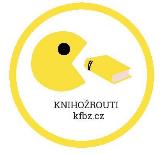 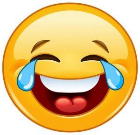 SMAJLÍCI                                 KNIHOŽROUTI
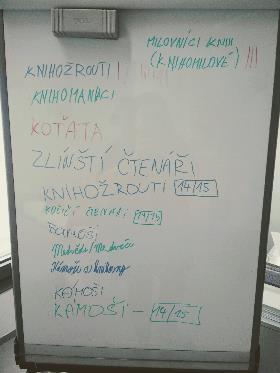 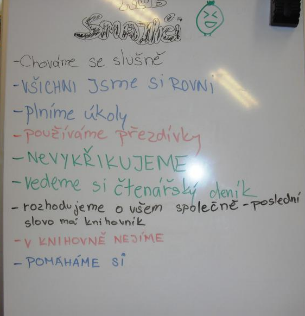 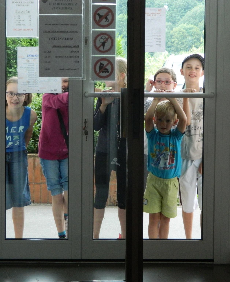 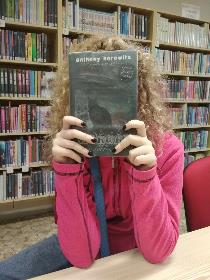 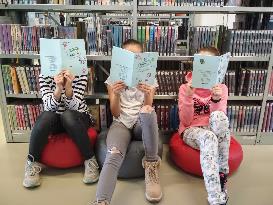 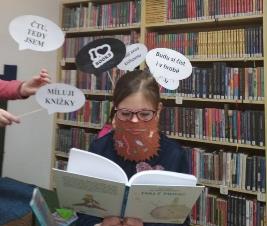 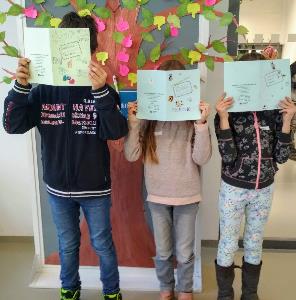 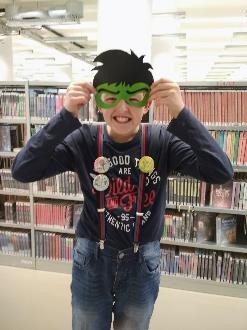 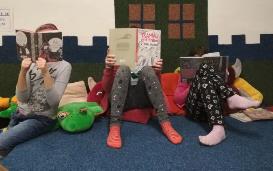 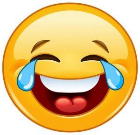 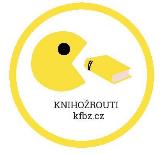 Seznamovací hry
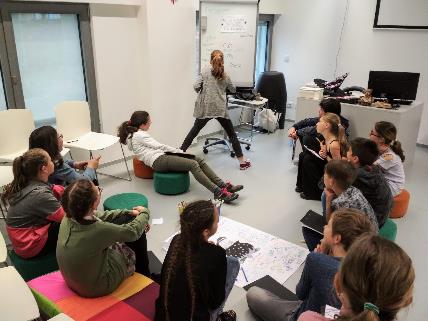 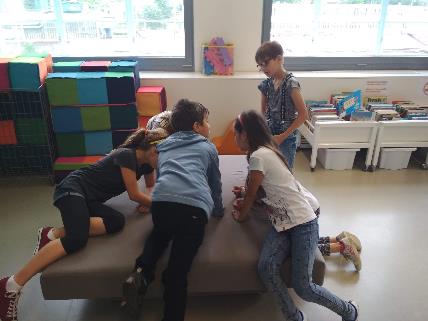 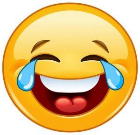 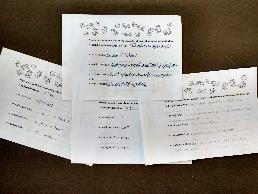 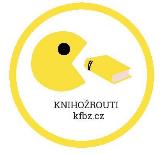 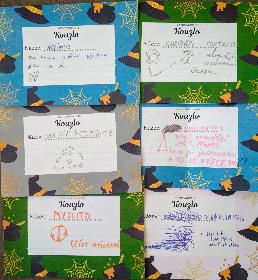 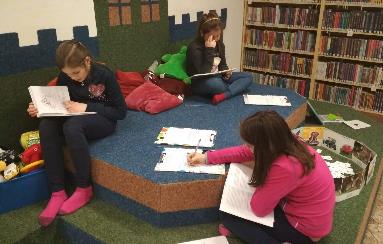 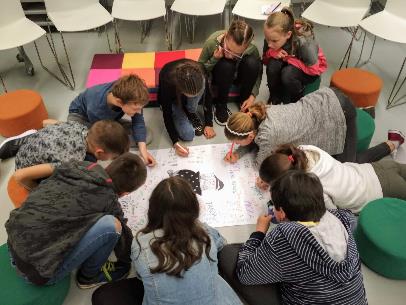 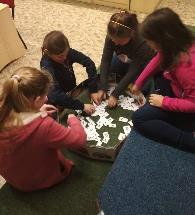 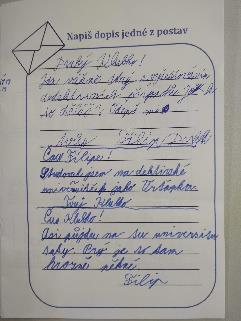 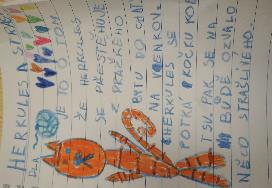 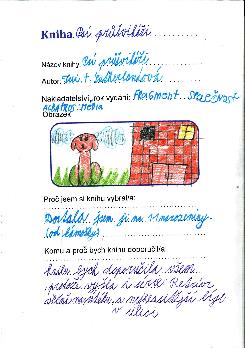 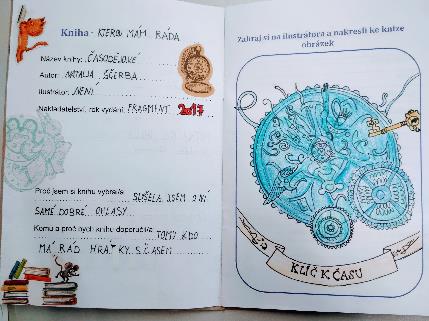 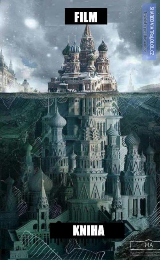 témata
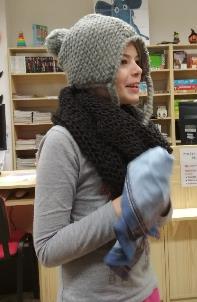 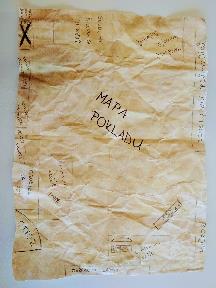 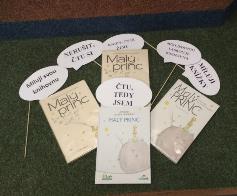 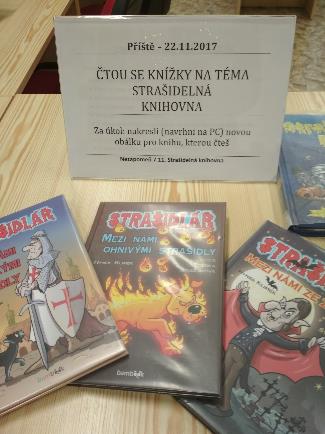 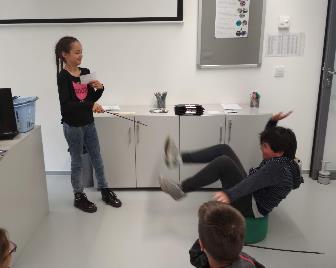 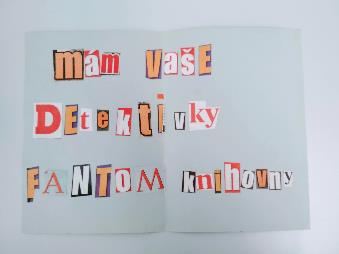 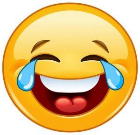 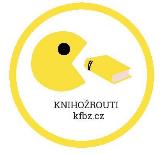 tvoření
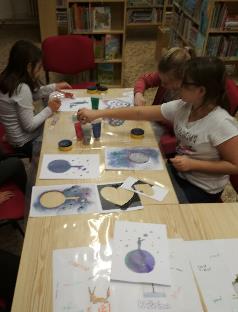 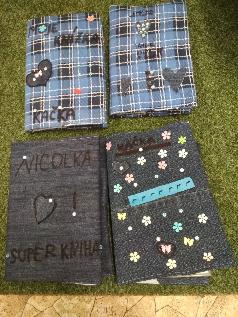 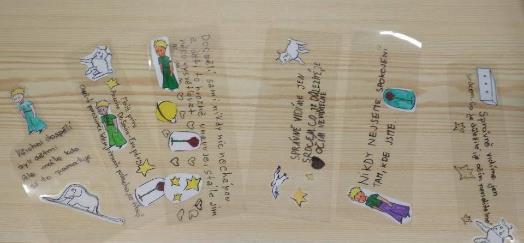 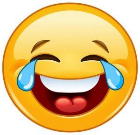 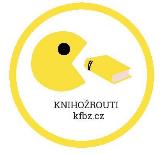 tvoření
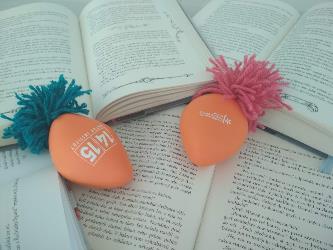 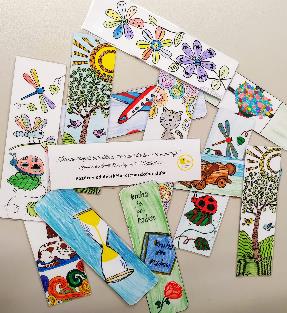 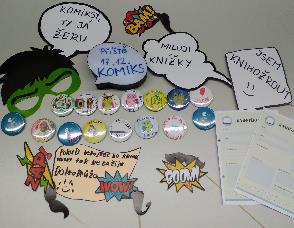 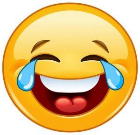 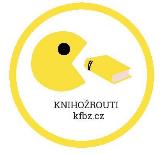 Hry
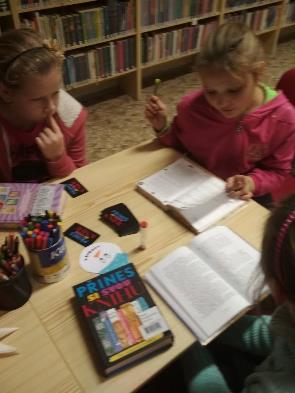 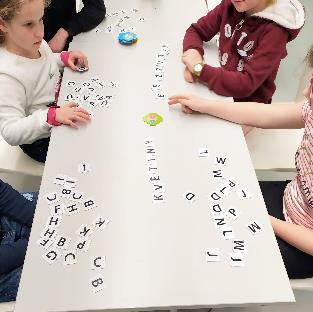 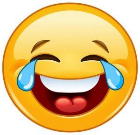 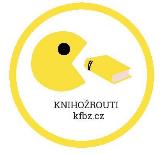 Motivace
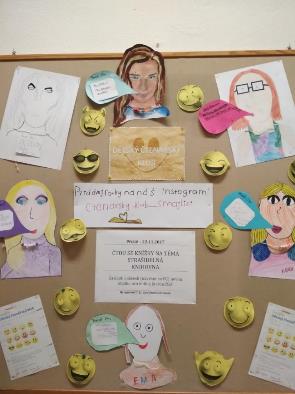 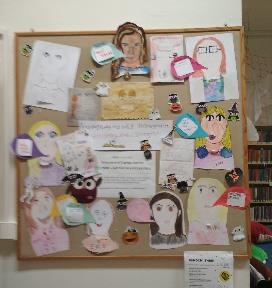 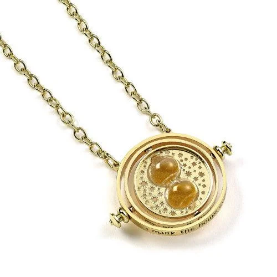 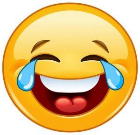 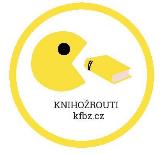 Motivace
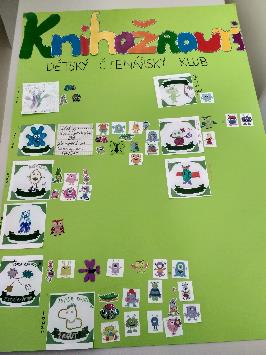 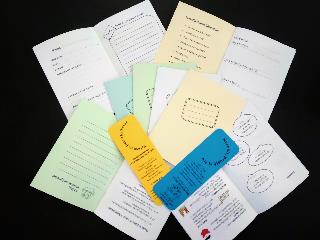 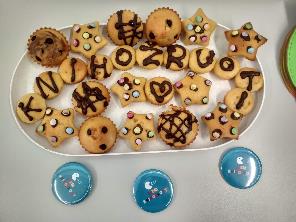 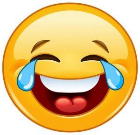 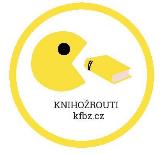 Motivace
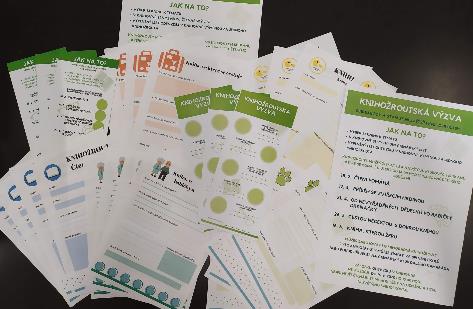